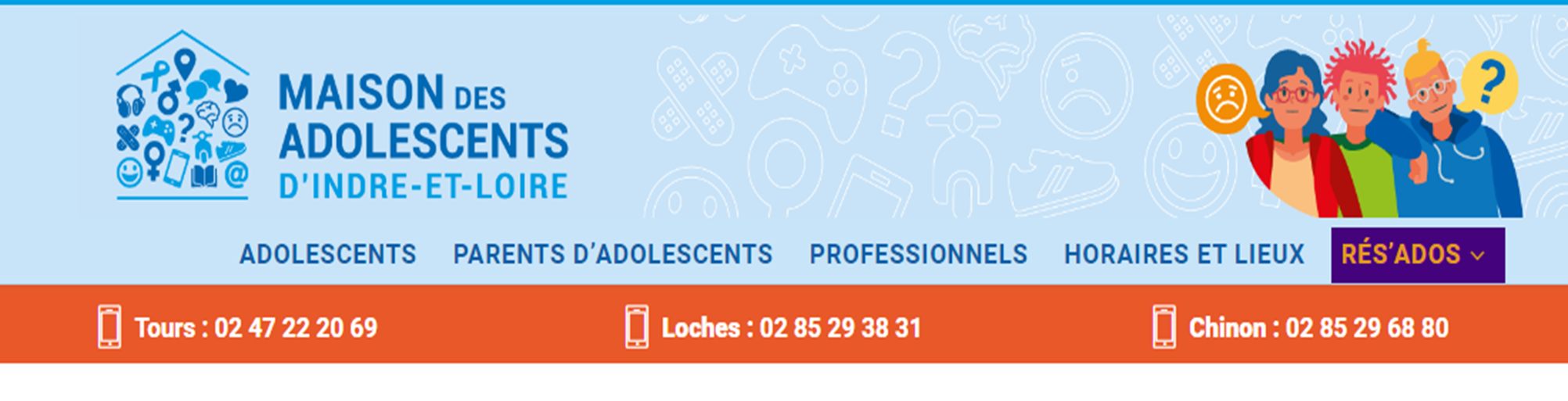 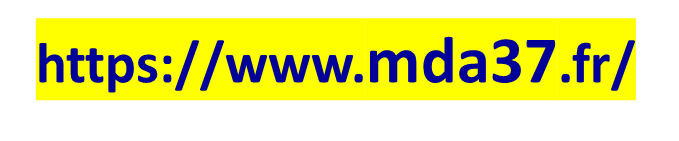 LIEUX
RESSOURCES
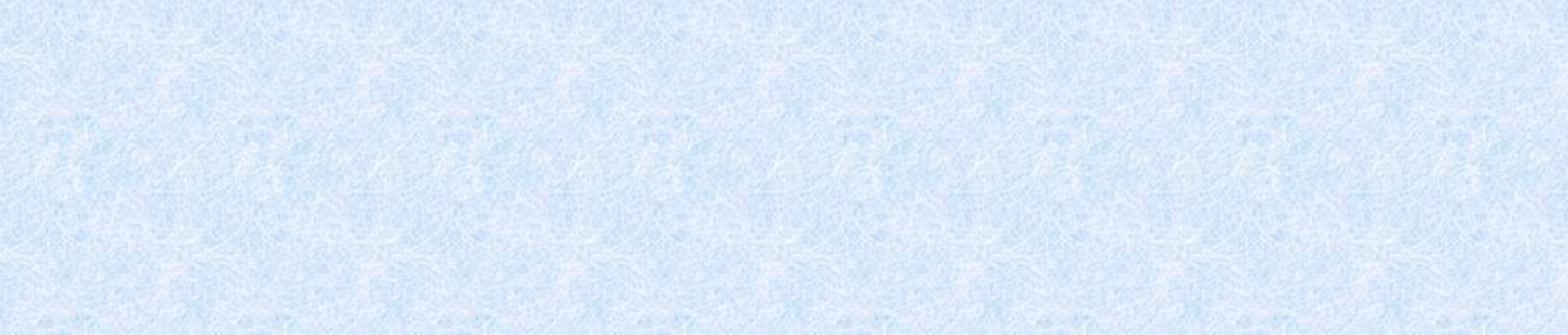 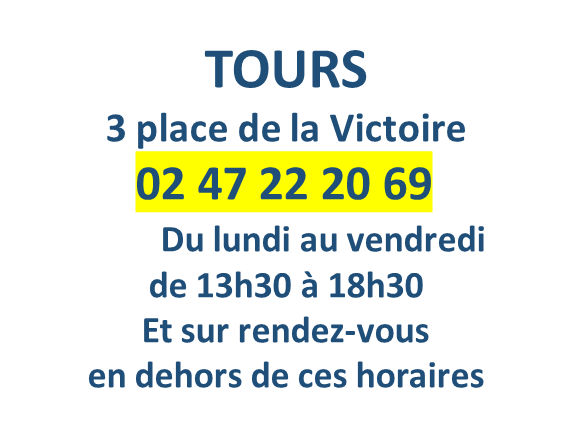 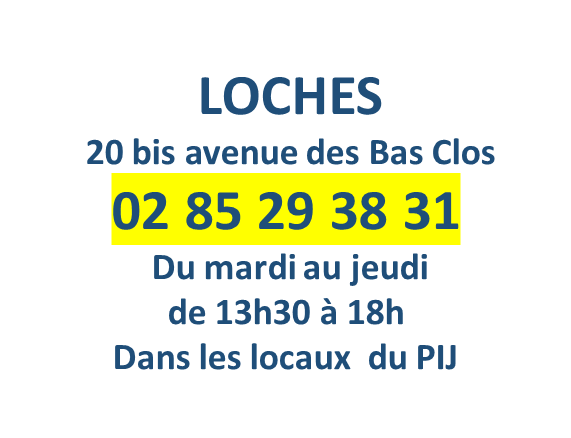 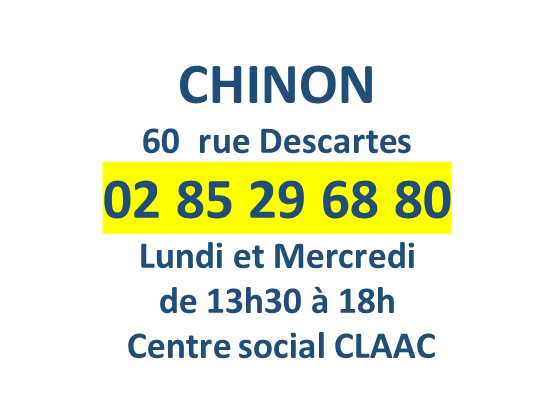 Refus scolaire anxieux
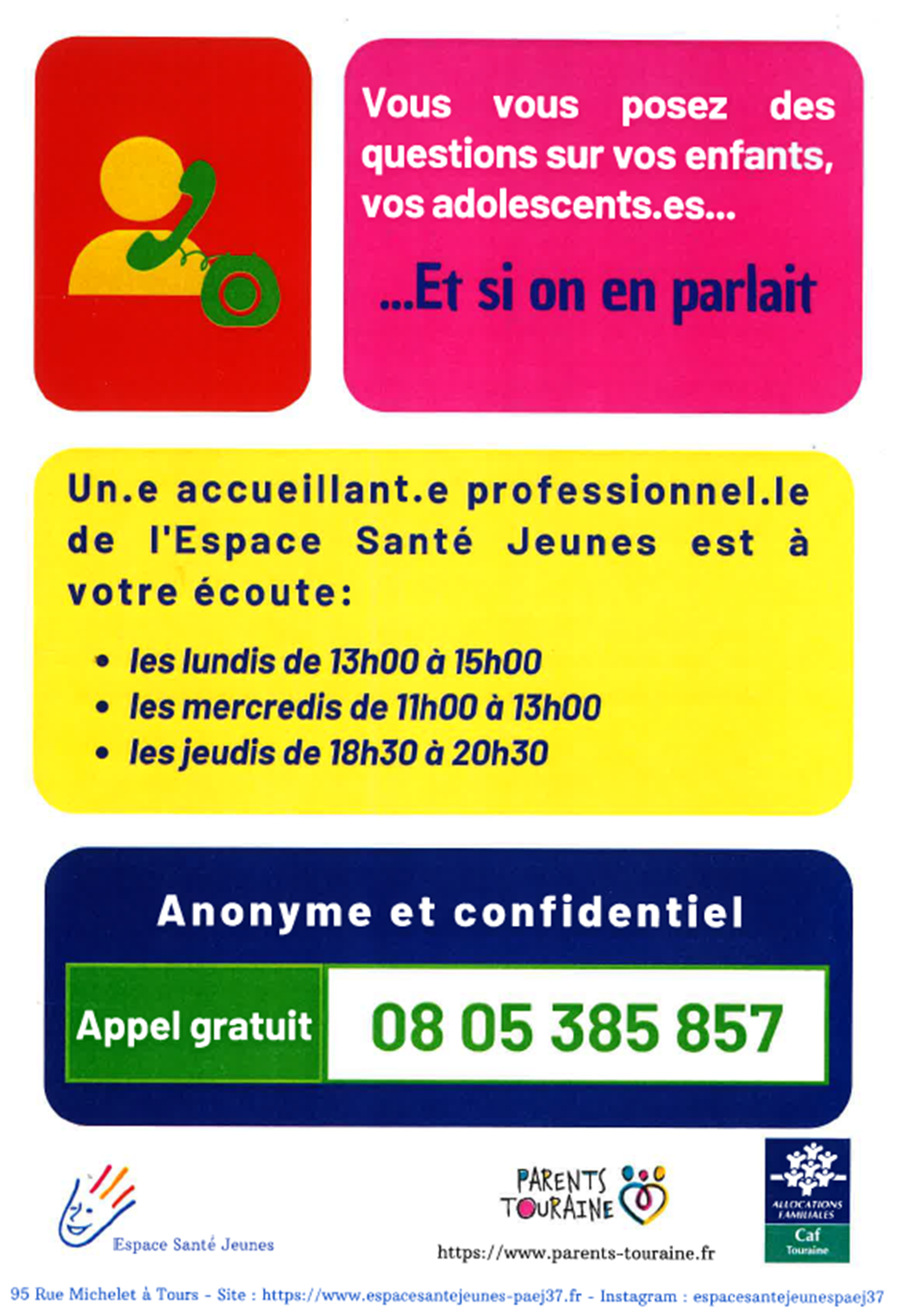 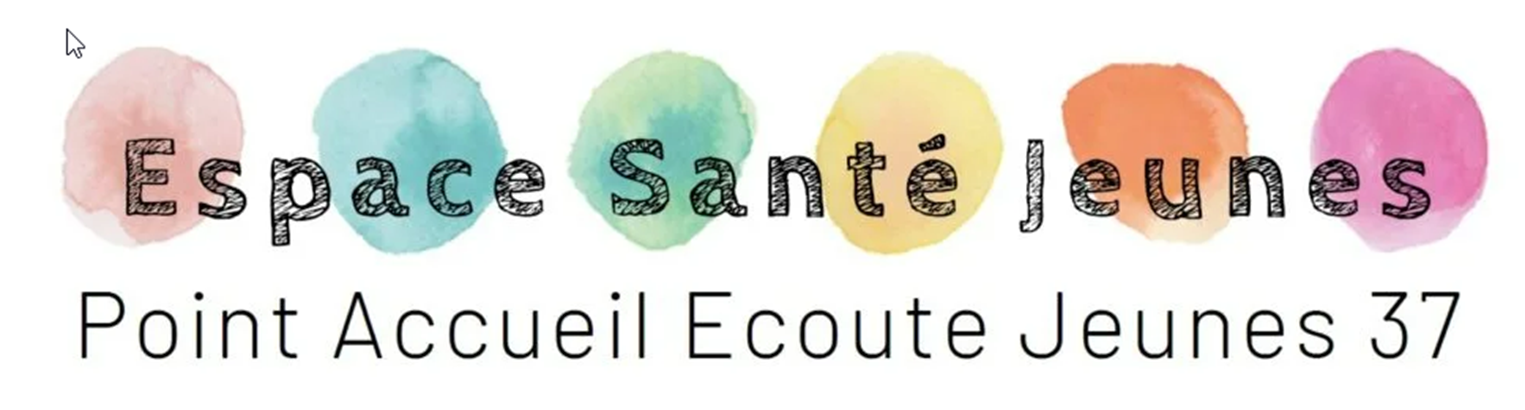 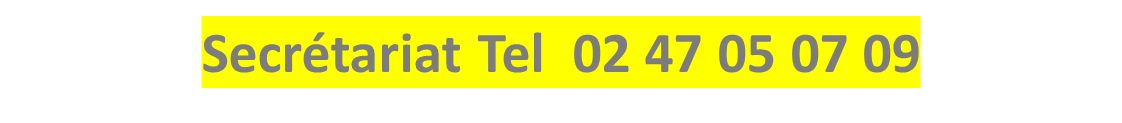 TOURS 
95 rue Michelet

Ouverture 
Du lundi au vendredi 
 de 9h30 à 12h 
et 14h30 à 18h
CHATEAU RENAULT
AMBOISE
NEUILLE PONT PIERRE
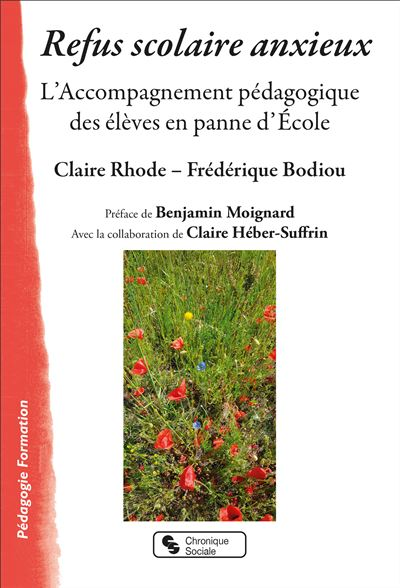 LIEUX    
RESSOURCES
Refus scolaire anxieux
CENTRE ORESTE 
Service départemental
 de Psychologie Clinique de l’ Adolescence
66 boulevard Béranger 
TOURS

Tel 02 47 80  92 61
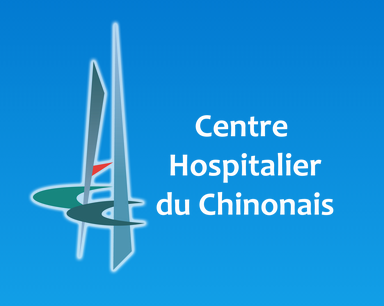 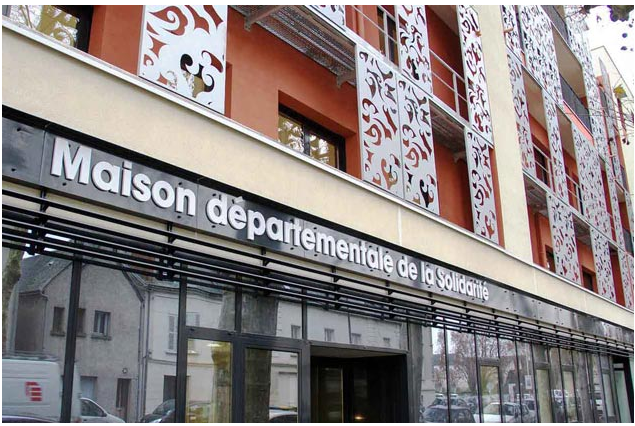 Les Maisons
départementales 
de la Solidarité 37

https://www.touraine.fr/